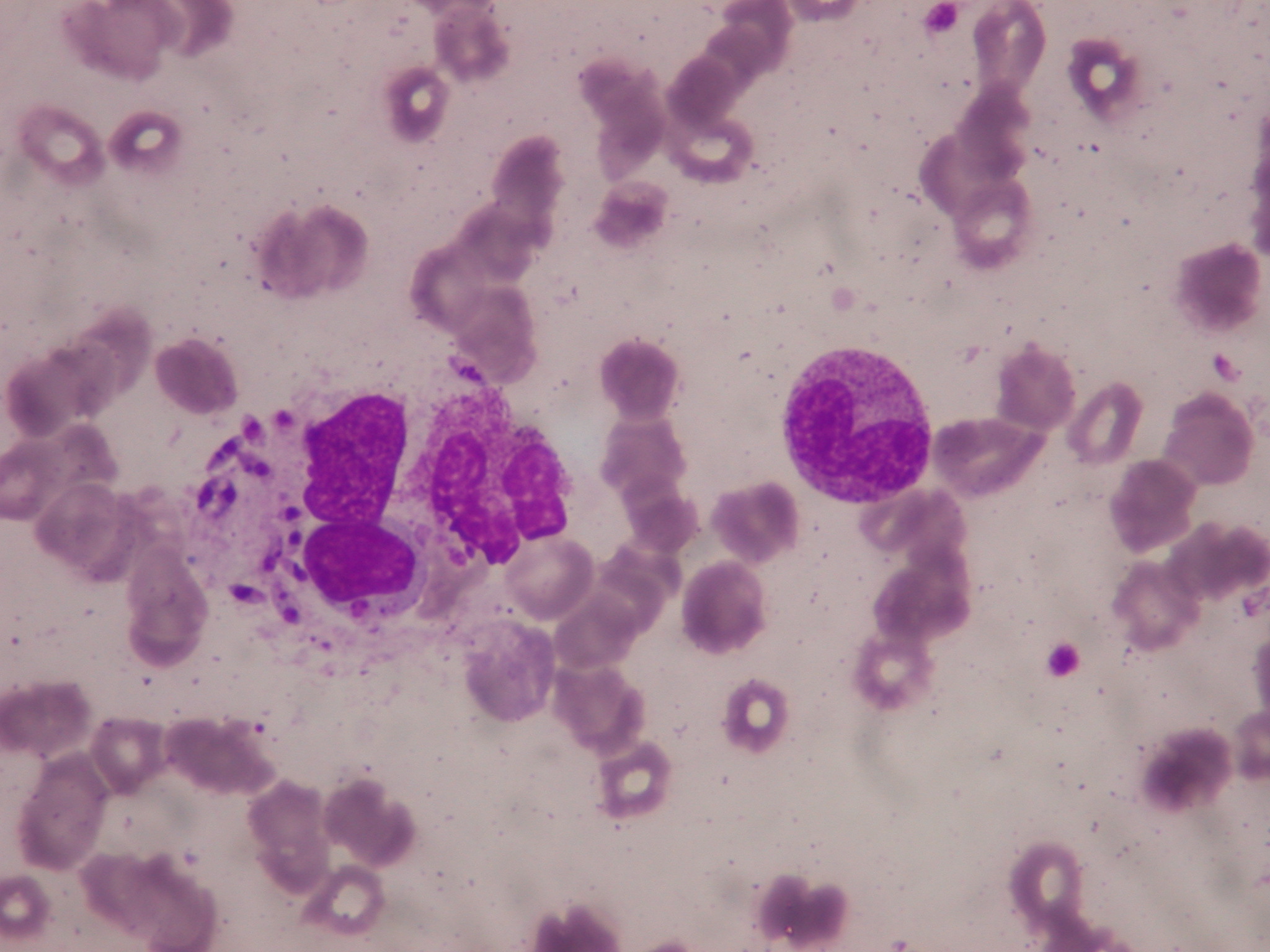 A
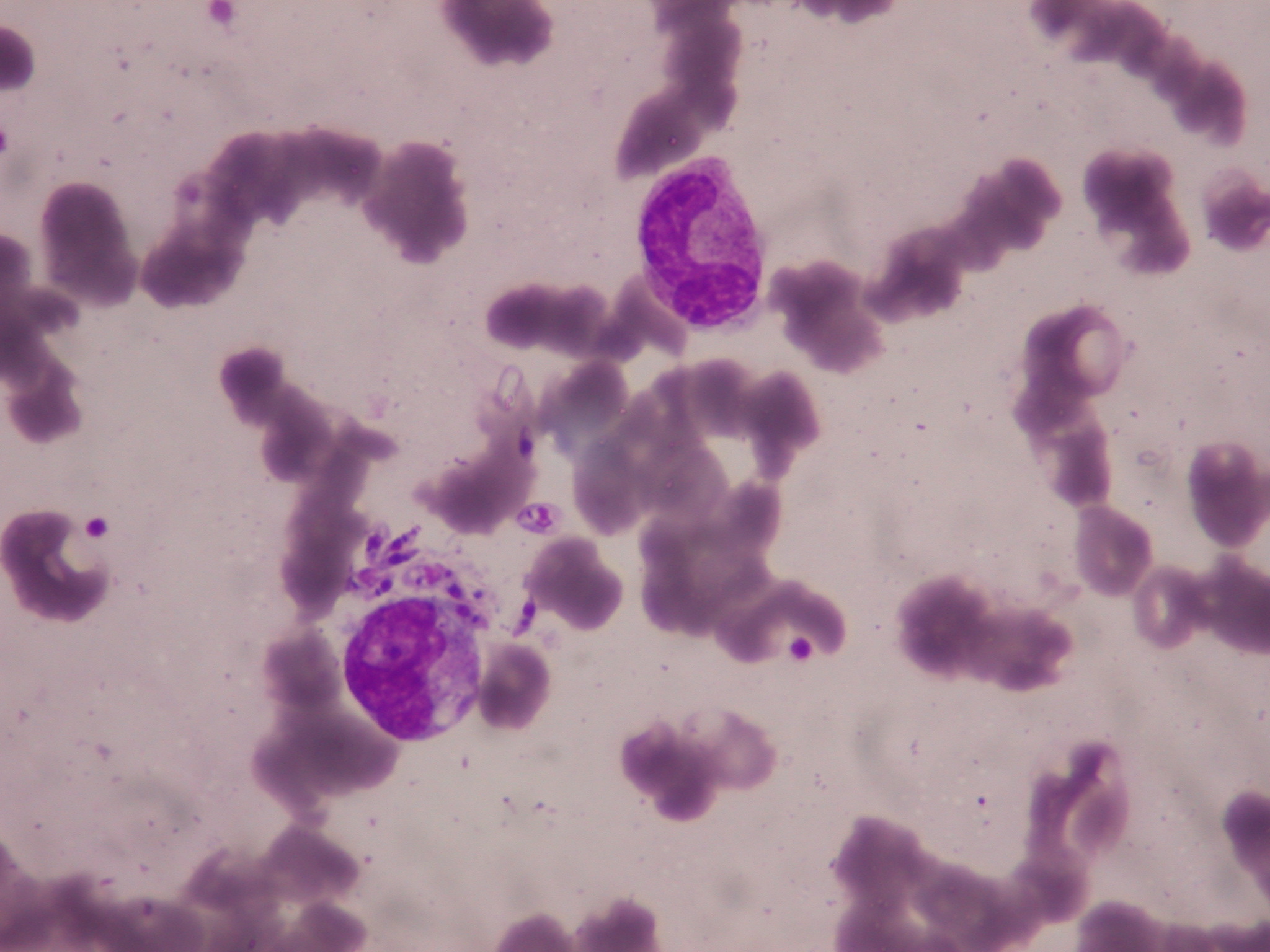 B
[Speaker Notes: Figure 1: Leishmania infantum in bone marrow smears. A: Macrophage containing amastigote forms (Leishman-Donovan bodies). B: Apparently extracellular parasites  (May-Grünwald-Giemsa staining 400X)]
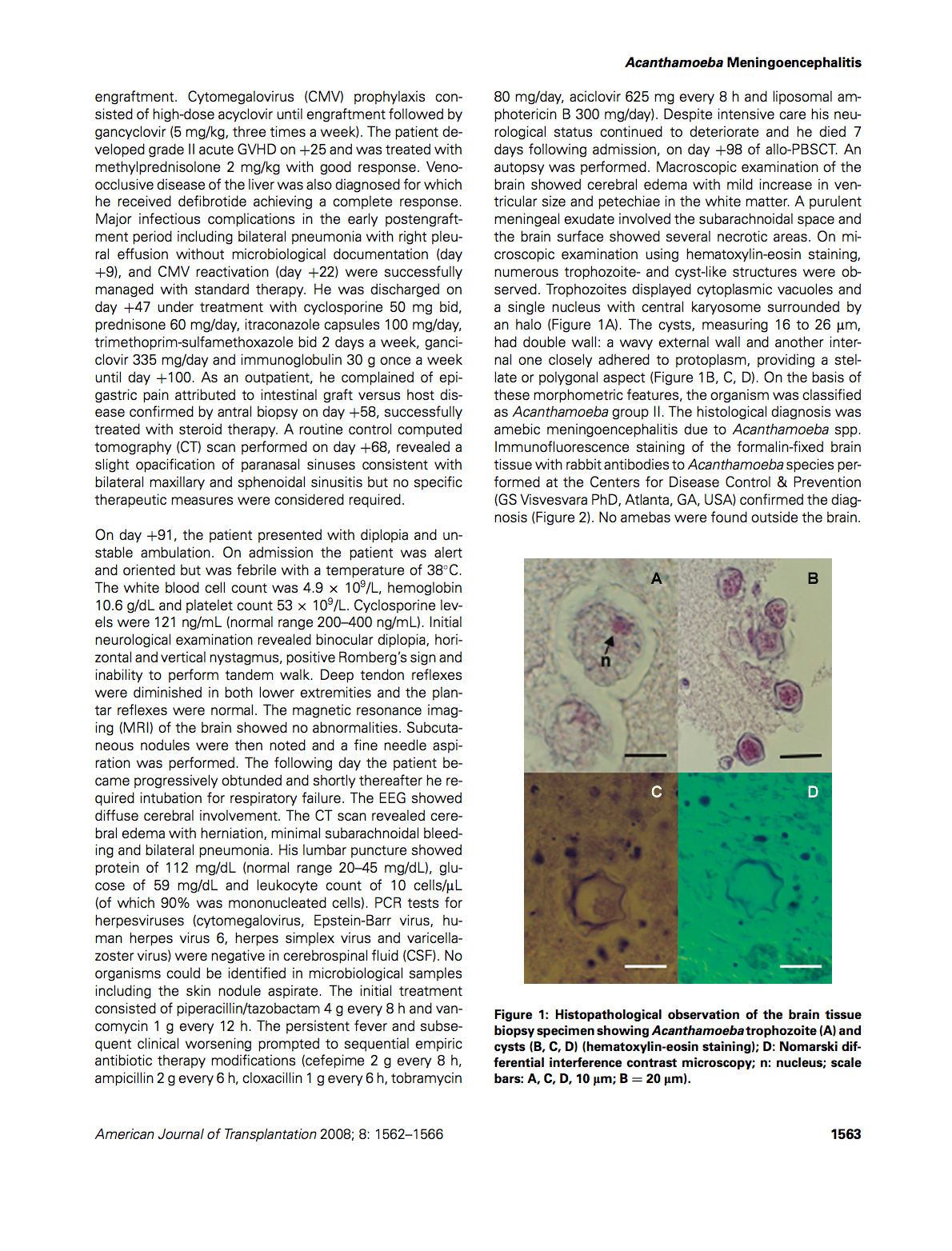 [Speaker Notes: Figure 2: Histopathological observation of the brain tissue biopsy specimen showing Acanthamoeba trophozoite (A) and cysts (B, C, D) (hematoxylin-eosin staining); D: Nomarski differential interference contrast microscopy; n: nucleus; scale bars:A,C,D,10lm;B=20lm).]
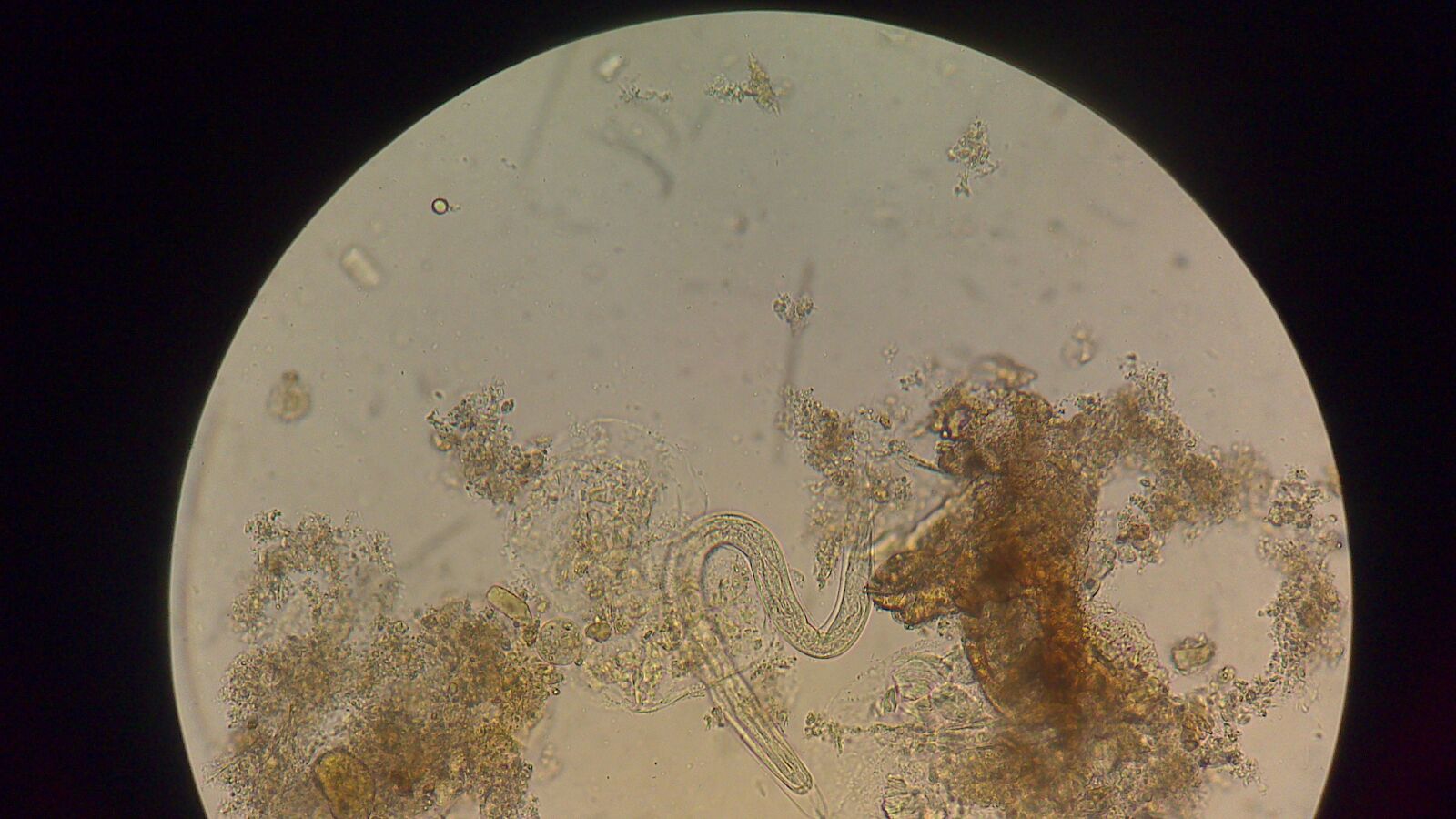 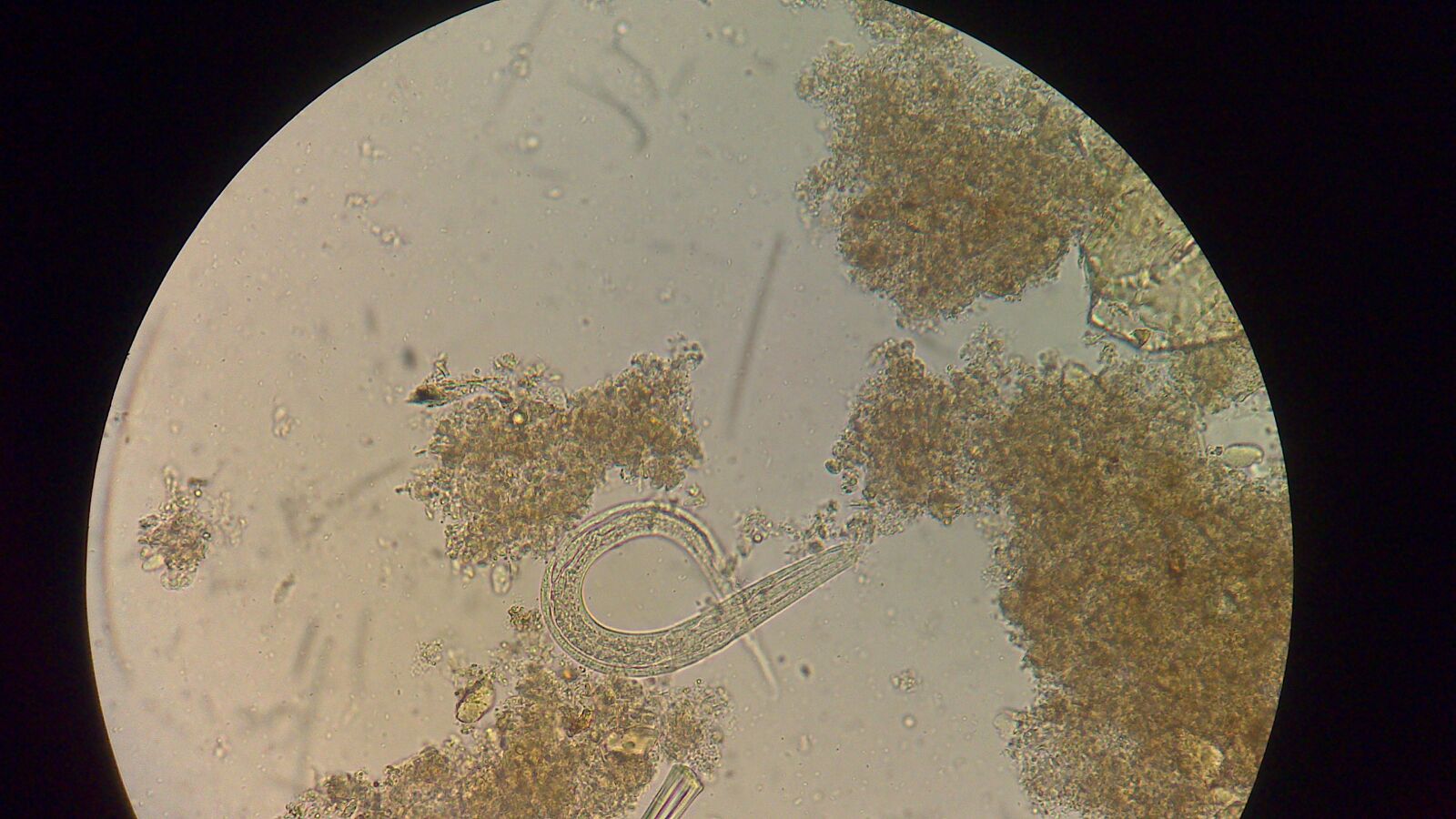 [Speaker Notes: Figure 3: Rhabditiform larvae of  Strongyloides stercoralis in stool (Wet mount 400X)]